The Un global compact
Anton, Otava, Pinja, and Onni
What is it?
International standards by the UN
Ten principles of corporate sustainability in the areas of human rights, labour rights, environmental responsibility, and corruption
Members are businesses, non-profits, and public bodies
There is a membership fee
UN and its bodies also offer other types of guidance
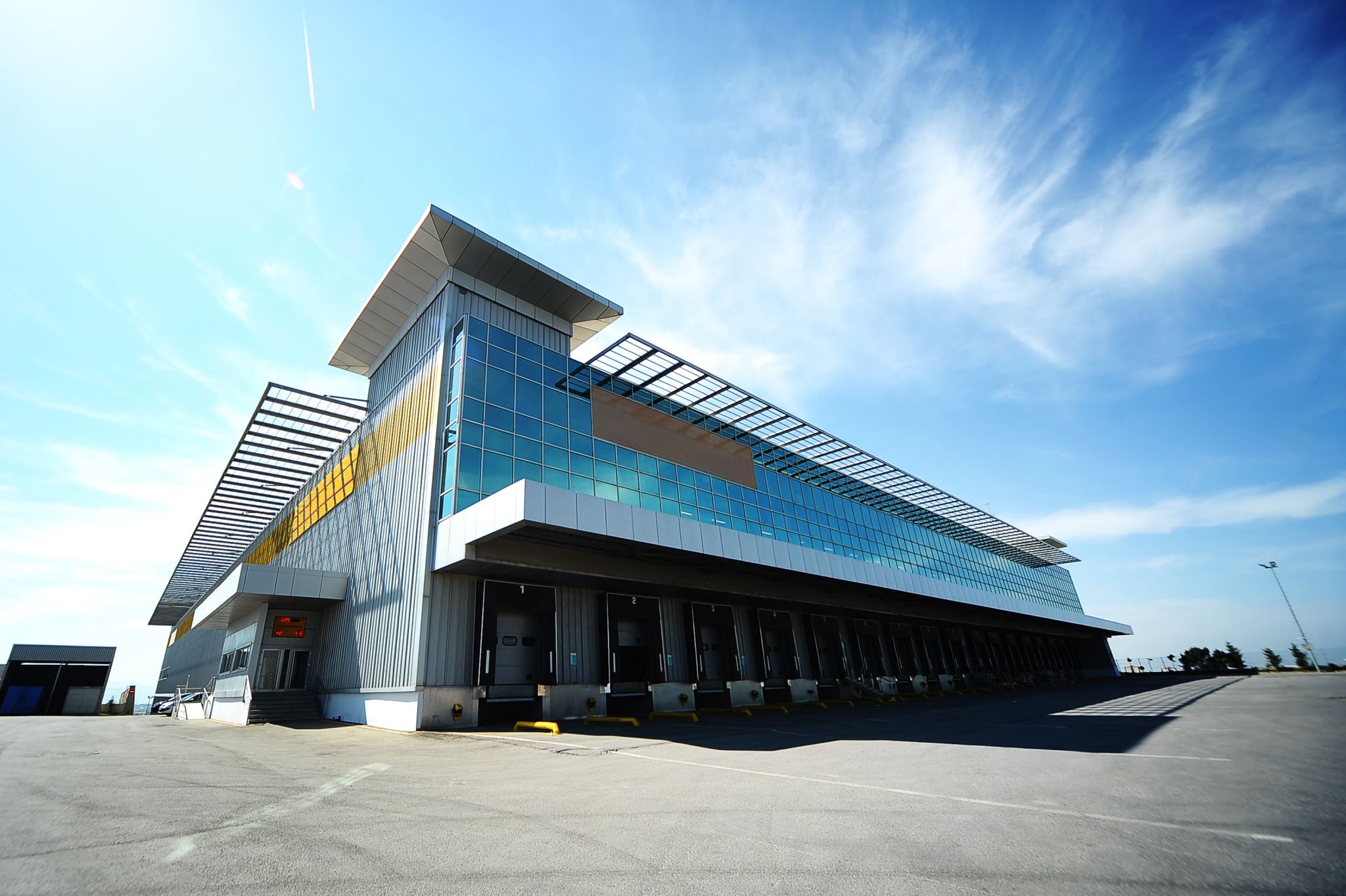 benefits
Forerunner (internationality)
UN well respected (one of the biggest external institutions)
International and widely applied: 20,000+ businesses in over 162 countries

“…provides a universal language for corporate responsibility and provides a framework to guide all businesses regardless of size, complexity or location.” - UN
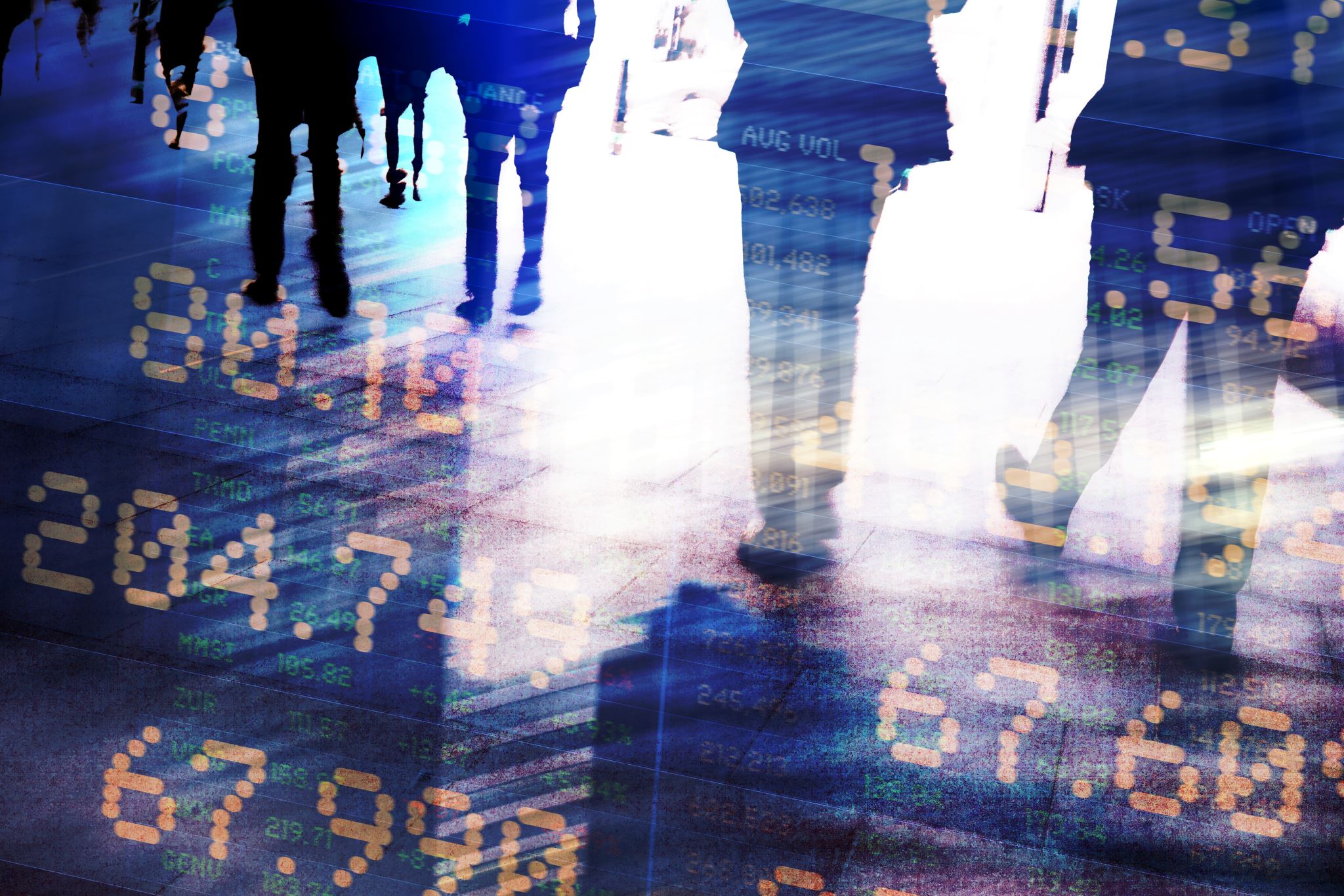 Credibility and Verifiability
UN is a global and respected organization
20 000 corporate participants in 167 nations
Global agency and local networks
Regular reporting
Transparancy
Understandability
Limitability
Covers a relatively wide range of topics
UN website requires some searching to find summarized information 
However, ten principles help to make it more understandable
A voluntary initiative that has no legal obligations
Relies on self-reporting leading to limited monitoring
Smaller companies may lack the resources to fully commit
Potential Problems & Critical evaluation
Problems
Accountability and transparency
“Bluewashing”.
Voluntary Nature
Lack of ambition for structural & systemic change.
Magnitude of tangible impact
Difficult to asses – what is the “outcome” ?
To a certain extent, the UNGC is a victim of ”diseconomies of scale”.
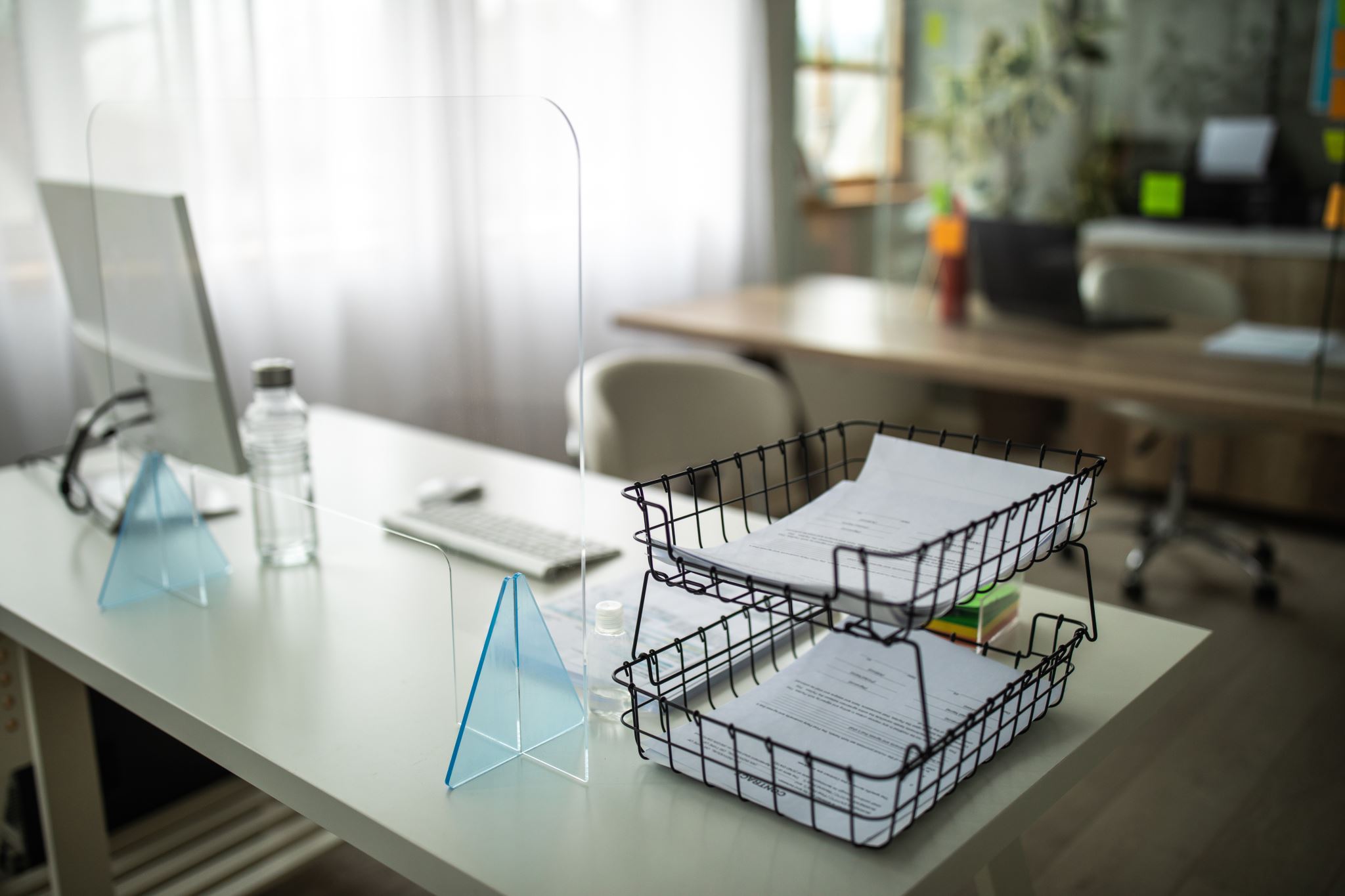 Case study: Ikea
IKEA adopted the UN Global Compact standards in 2019
Focus on human rights and child labor issues
IKEA has developed a comprehensive strategy to address child labor within its supply chain, since the year 2000
Rather than simply relocating child labor from one supplier to another, create more viable and sustainable alternatives for the children involved
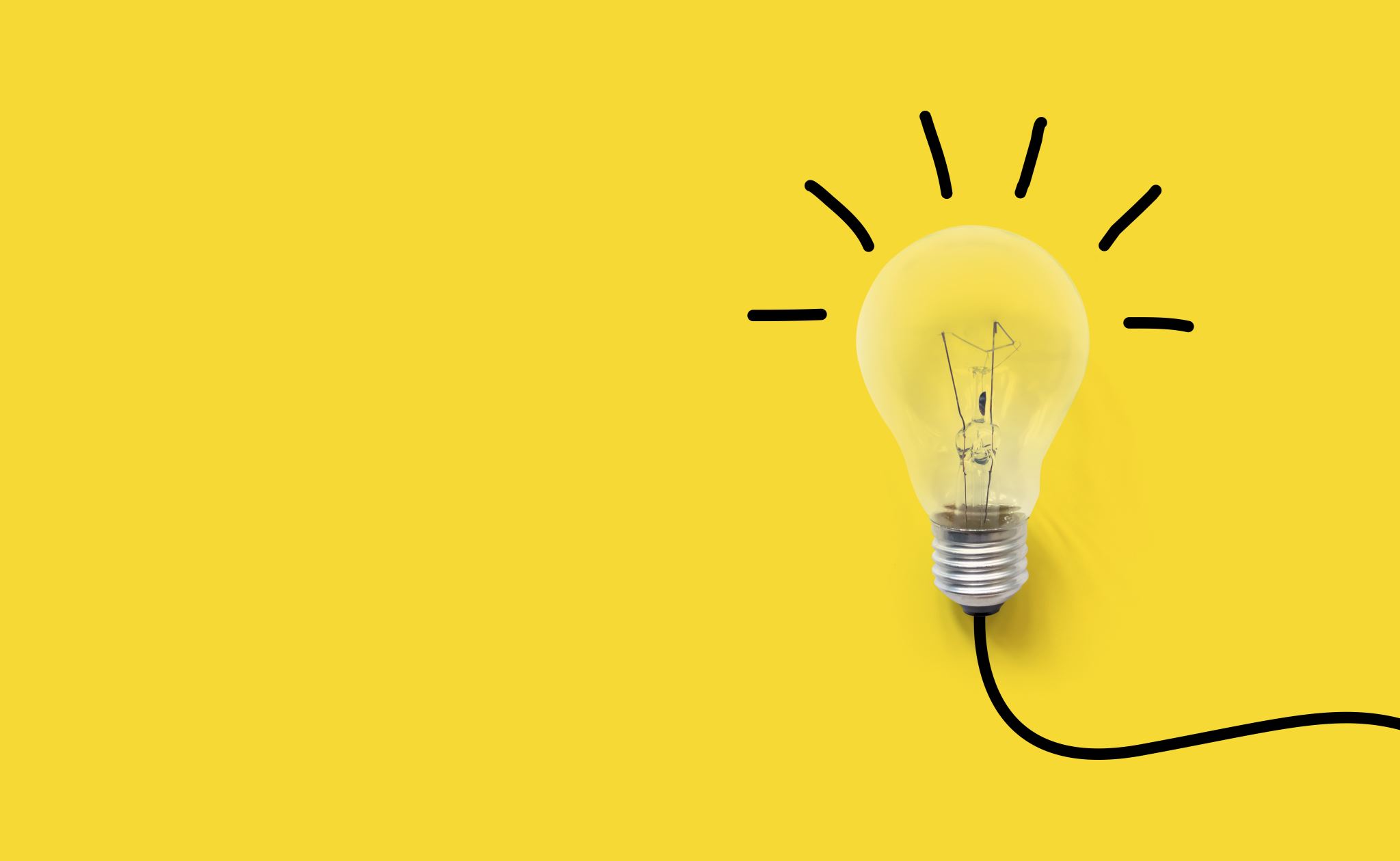 referenceS
https://unglobalcompact.org/participation/join
Killian, S. (2023) ‘Doing good business – How to build sustainable value.’ Chartered Accountants Ireland.
https://en.wikipedia.org/wiki/United_Nations_Global_Compact
https://unglobalcompact.org/take-action/action/case-example/101
https://unglobalcompact.org/what-is-gc/participants/135598